Двадцать второе апреля
Классная работа
Повелительное наклонение глагола
Повторение – мать учения
Глагол – это …
 Глаголы бывают…
 Глаголы изменяются…
 Изменение глаголов по лицам называется…
 Для чего надо знать спряжение глаголов
Повторение – мать учения
Может ли глагол изменяться по родам?
Суффикс -л присущ…
Постфикс -ся (-сь) говорит о …
Переходные глаголы…
Неопределённая форма глагола – это …
Повторение – мать учения
При каких глаголах не может быть подлежащего?
Реальные действия обозначают глаголы …
Действия, которые выполняются при определённых условиях обозначают глаголы …
Кто силён?
Какой глагол употреблён в изъявительном наклонении?
напиши 
работал 
изучал бы
Кто силён?
Какой глагол употреблён в условном наклонении?
рассмотрел бы 
давайте споём 
повторяем
Кто силён?
Каким признаком глагола является наклонение?
постоянным 
непостоянным
Повелительное наклонение
Глаголы в этом наклонении обозначают:
просьбу: Пожалуйста, закрой окно.
мольбу: Помоги мне скорее.
распоряжение: Сделайте отчет к концу этой недели.
приказ: Встаньте в строй!
Образование глаголов повелительного наклонения:
глаголы повелительного наклонения единственного числа образуются с помощью суффикса -И-: напишИ, позовИ, выйдИ;
глаголы повелительного наклонения множественного числа образуются путем присоединения к глаголу повелительного наклонения единственного числа окончания -ТЕ: напишиТЕ, позовиТЕ, выйдиТЕ;
Образование глаголов повелительного наклонения
глаголы повелительного наклонения могут образовываться и без суффикса -И-: поют – пой, встанут – встаньте;
глаголы повелительного наклонения могут образовываться при помощи присоединения частиц ПУСТЬ, ПУСКАЙ, ДА, ДАВАЙ к глаголам в изъявительном наклонении в настоящем или будущем времени: Пусть всегда будет солнце! Давай пойдем в спортзал?
Резкий приказ может быть выражен использованием инфинитива: Всем встать! Суд идет.
Орфография! Запомни правописание форм глагола:
Положить – положИ, положиТЕ.
Класть – кладИ, кладиТЕ.
Ложиться – ляг, лягТЕ.
Поехать – поезжай, поезжайТЕ.
Разговорное – ездИ, ездий – лучше так не говорить.
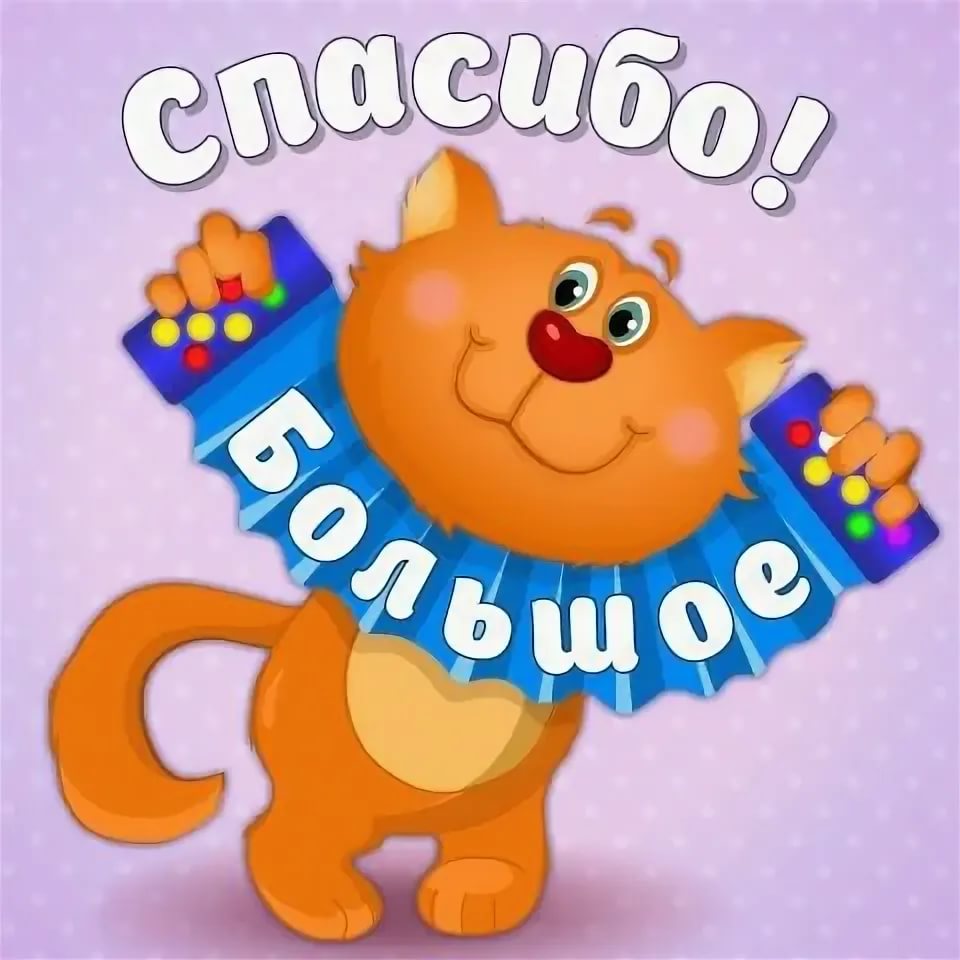 Дело за вами, ребята, учить, постигать, знать!